«Трудолюбие и лень»
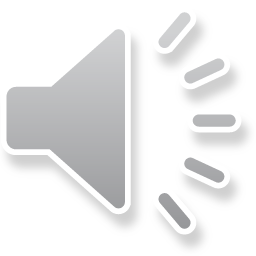 подготовила: Мухина Елена Александровна
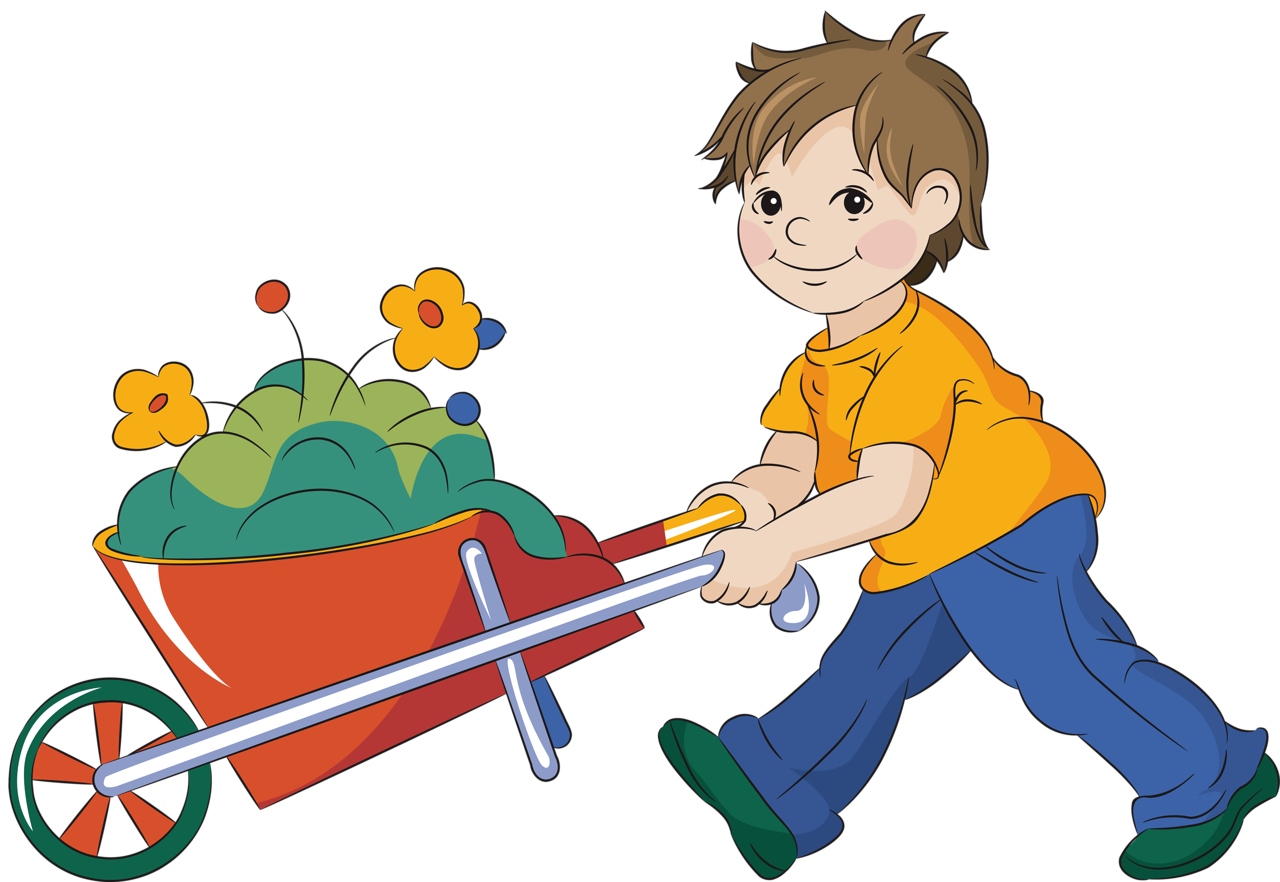 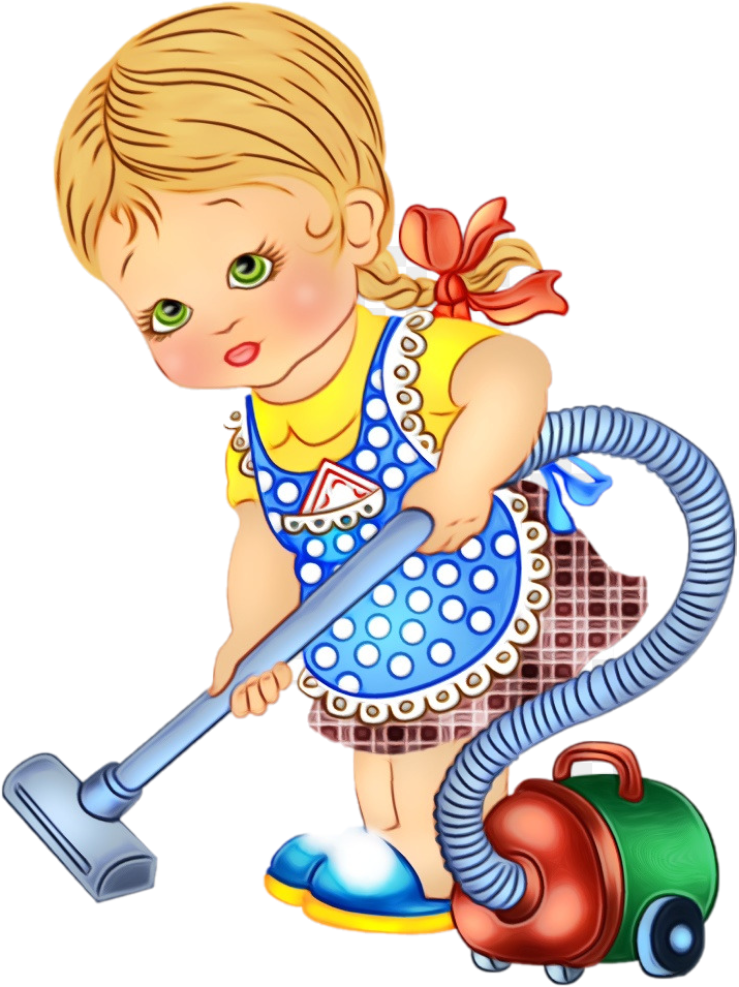 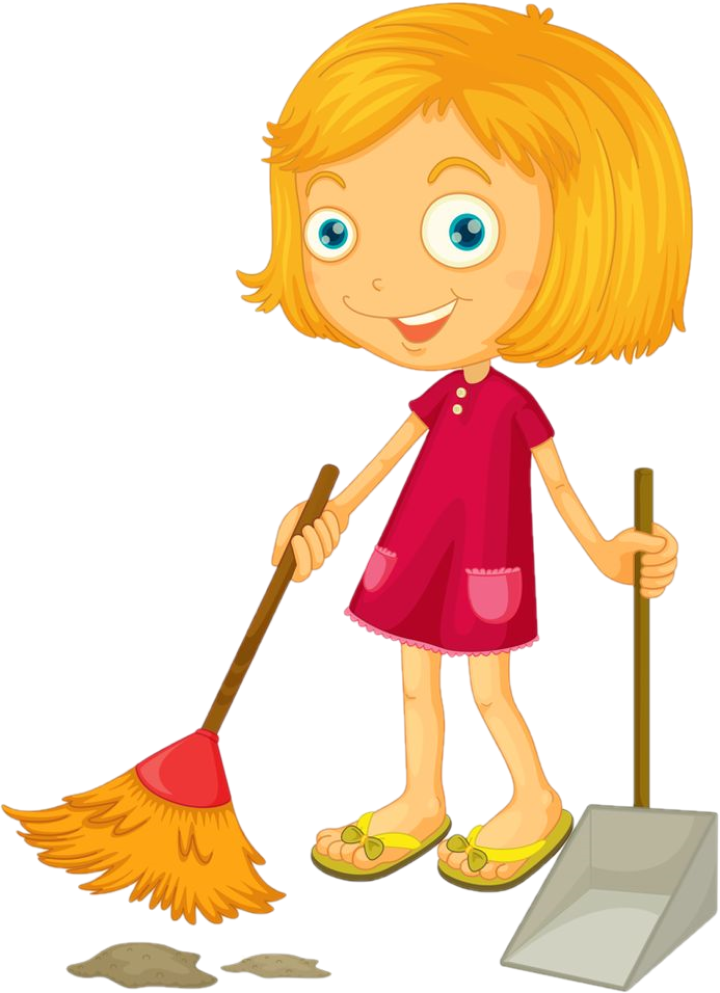 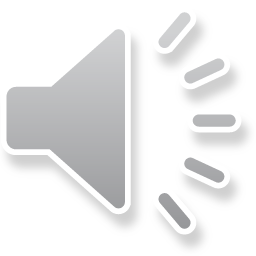 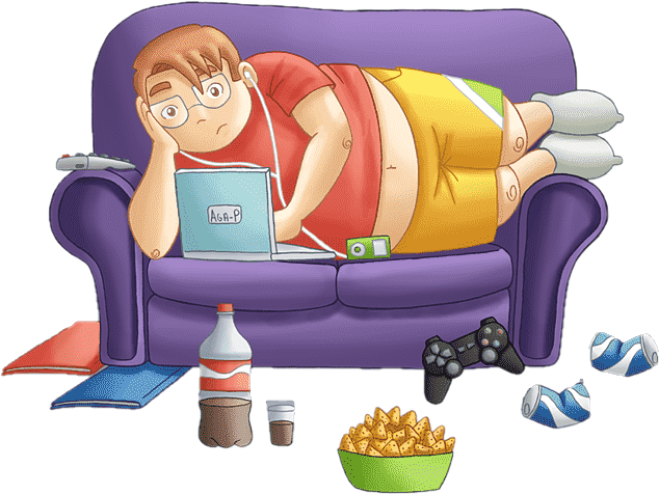 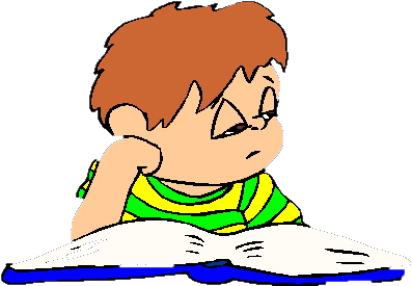 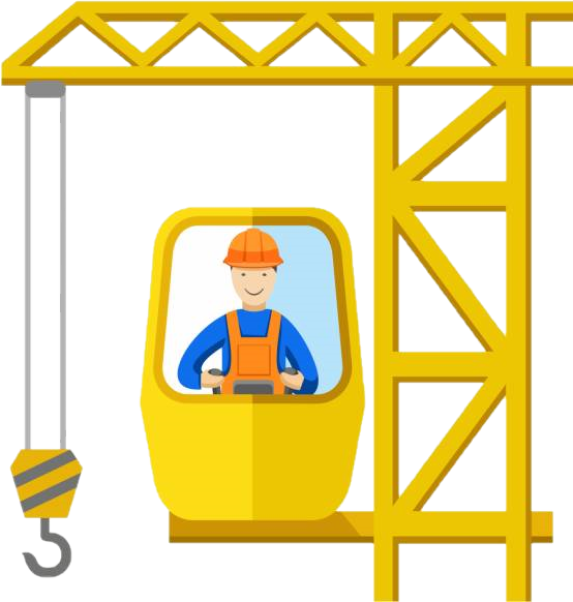 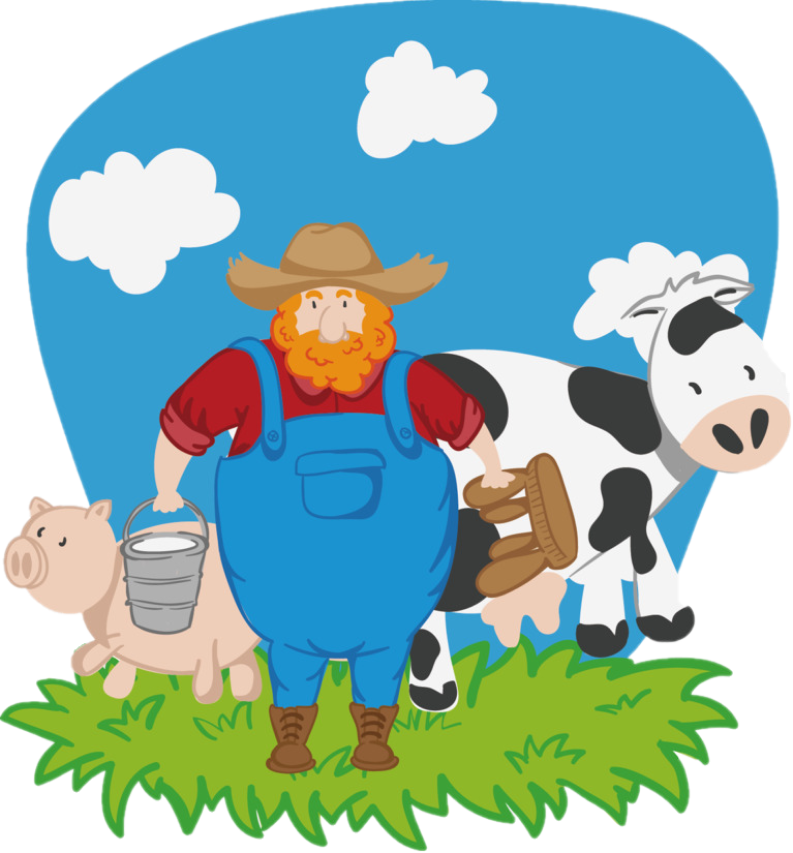 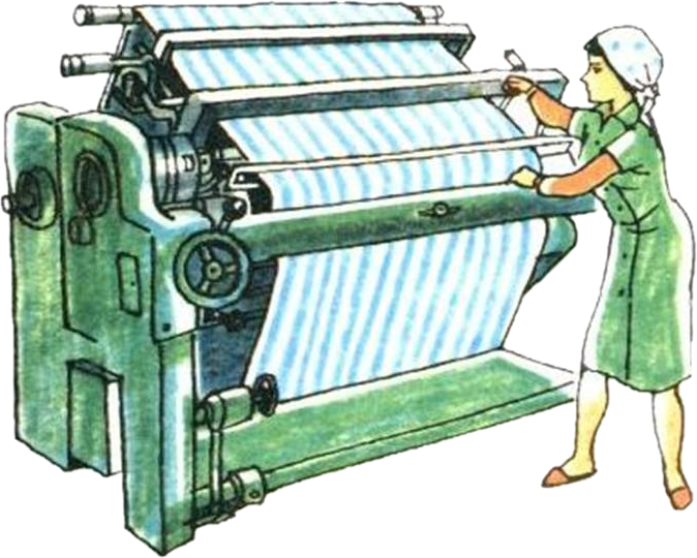 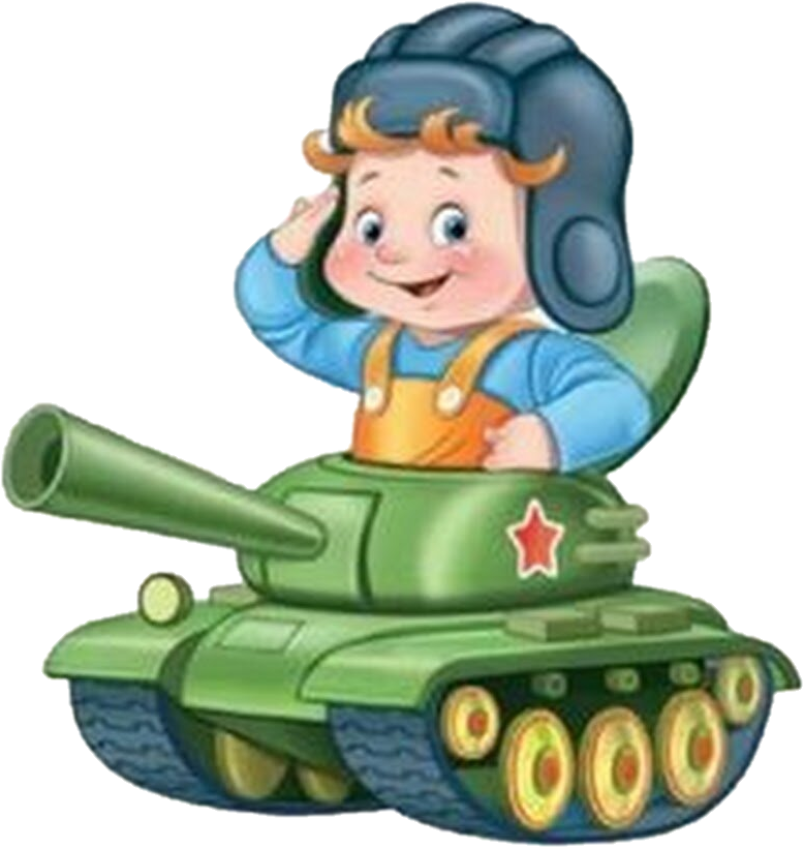 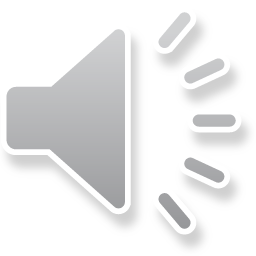 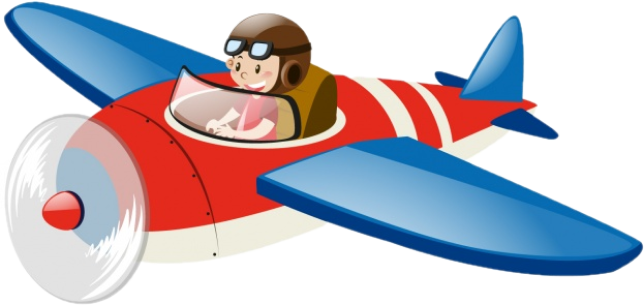 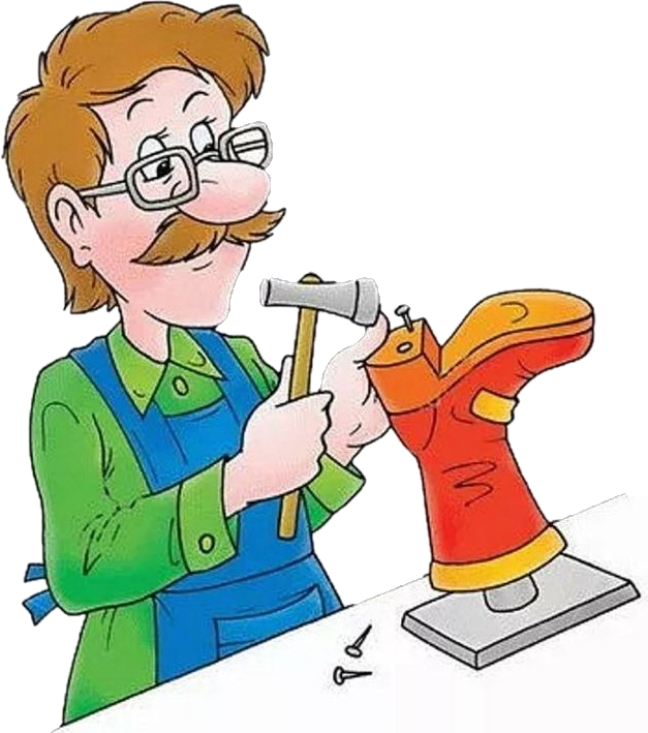 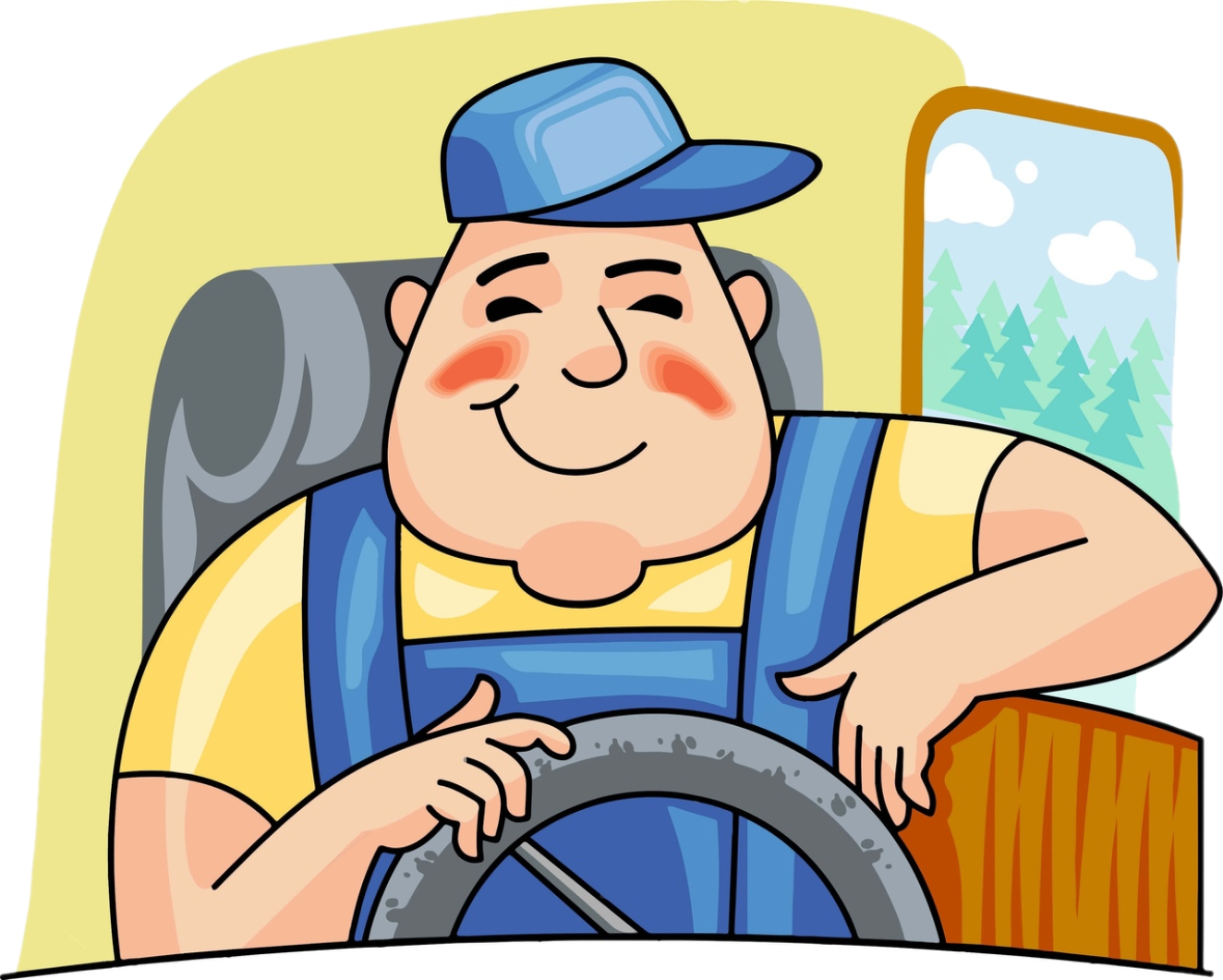 «Кто больше назовёт пословиц и поговорок о труде»
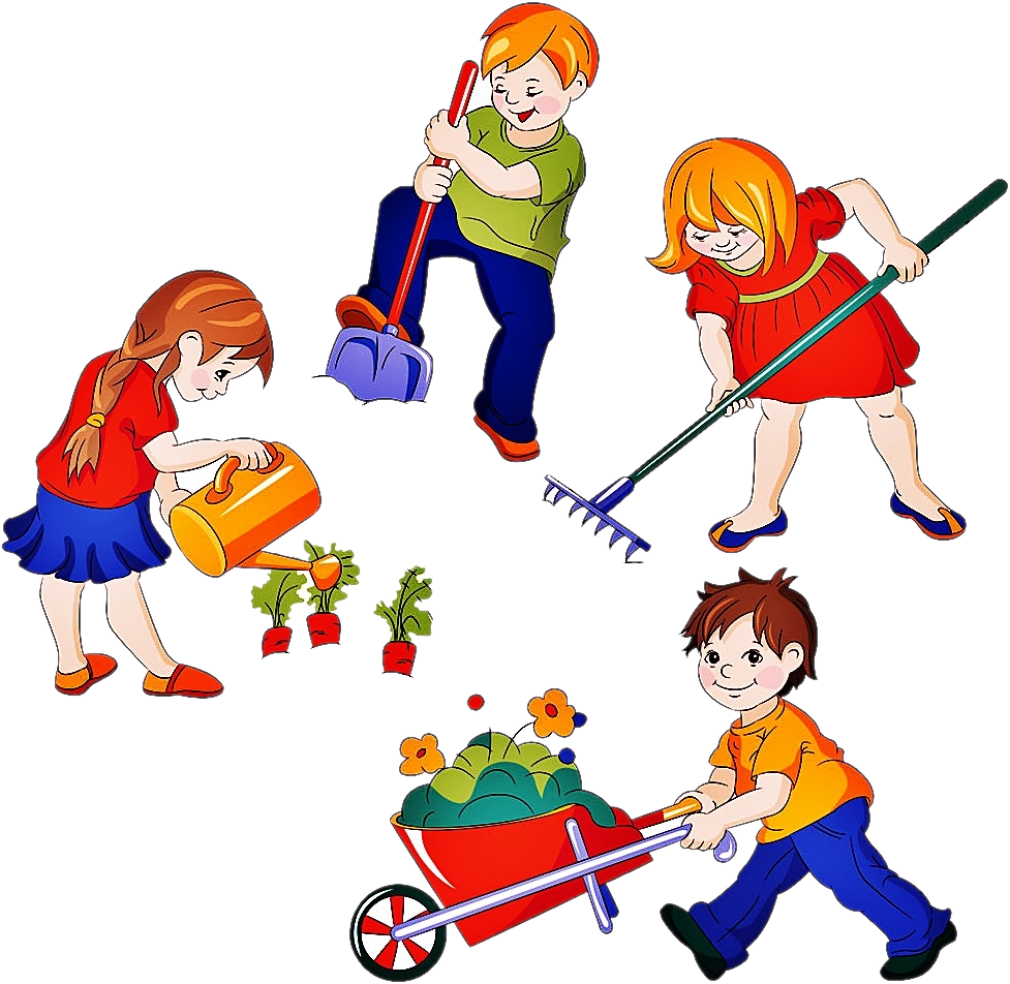 Без труда не вытащишь и рыбку из пруда.
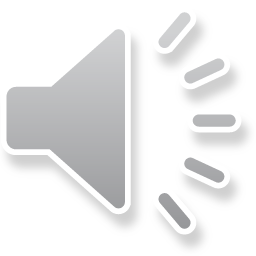 Всякая работа мастера хвалит.
Глаза страшатся, а руки делают.
Делу — время, потехе — час.
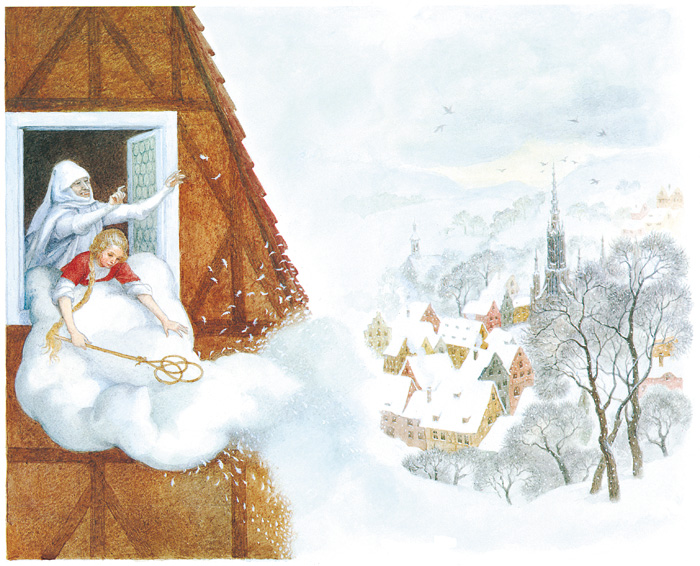 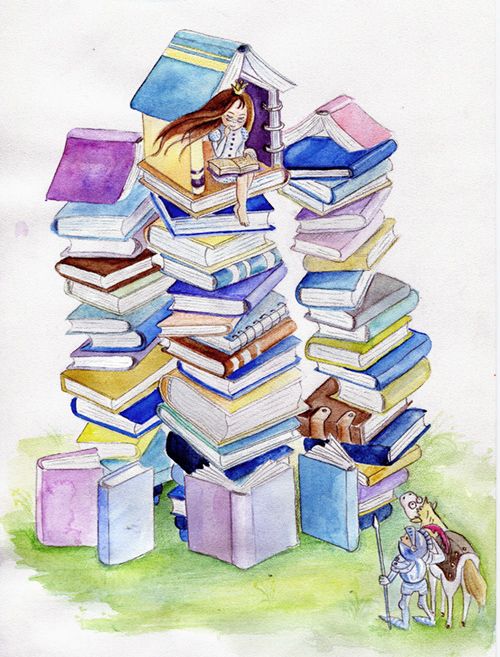 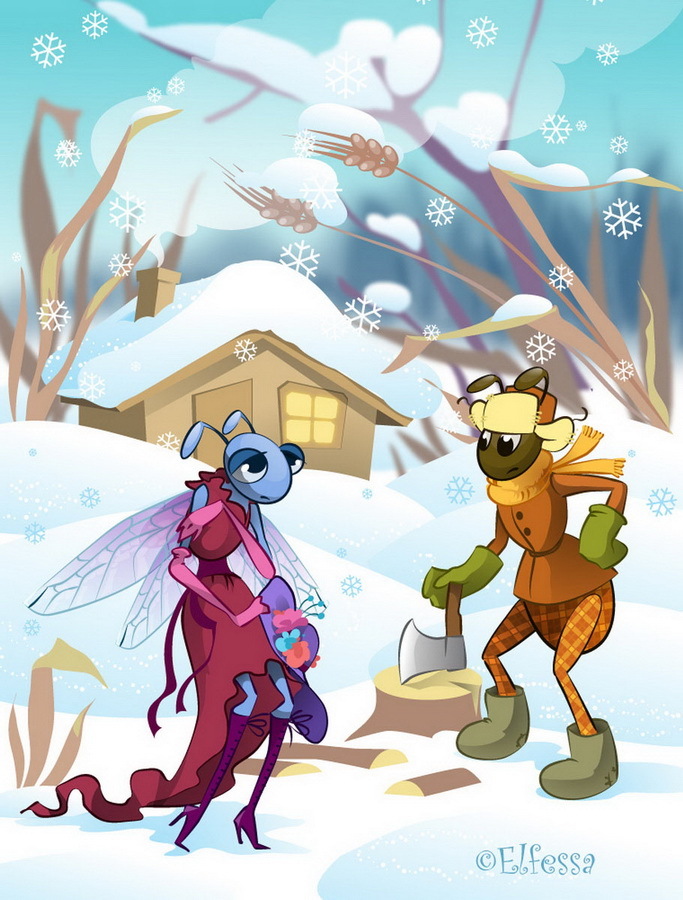 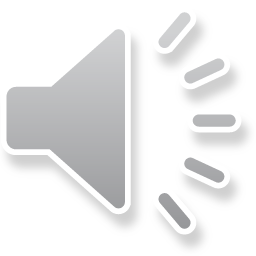 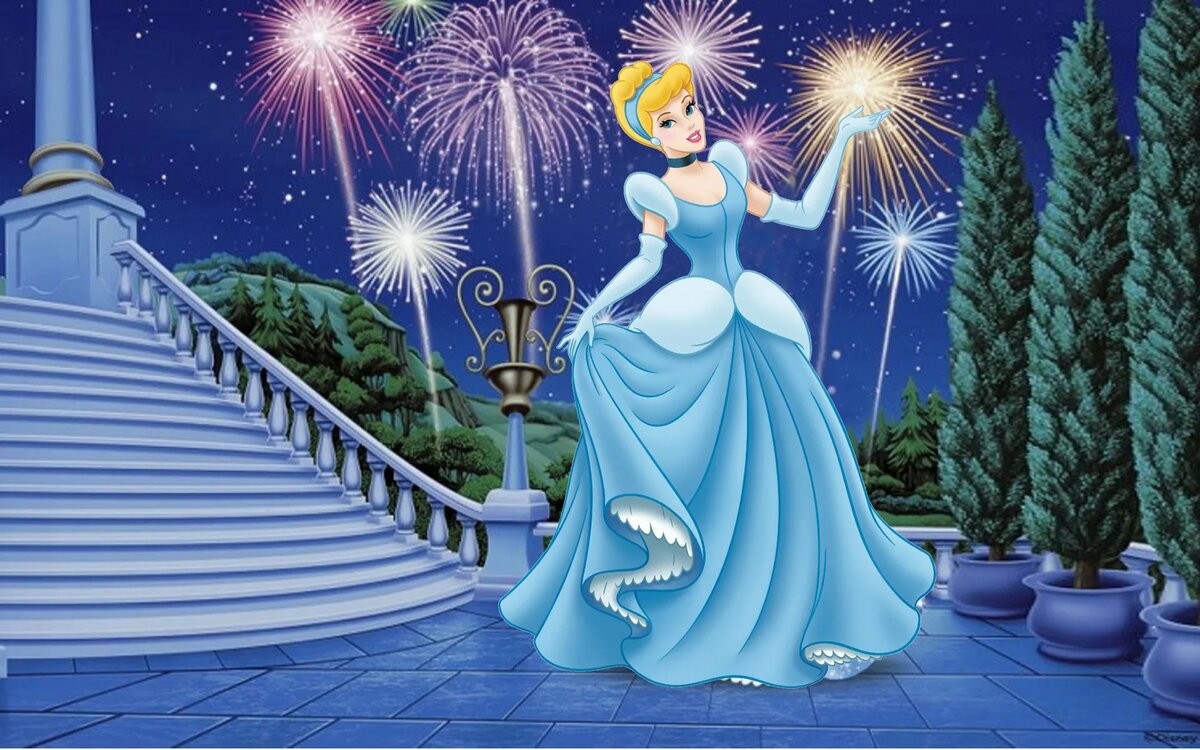 Лень – это отсутствие желания действовать, трудиться, склонность к безделью.
Сказка «Ленивая девочка»










Давайте ответим на вопросы:
Как жили бабушка и внучка?
Какая была девочка?
Почему девочка не пошла к сосед
Почему изменилась девочка?
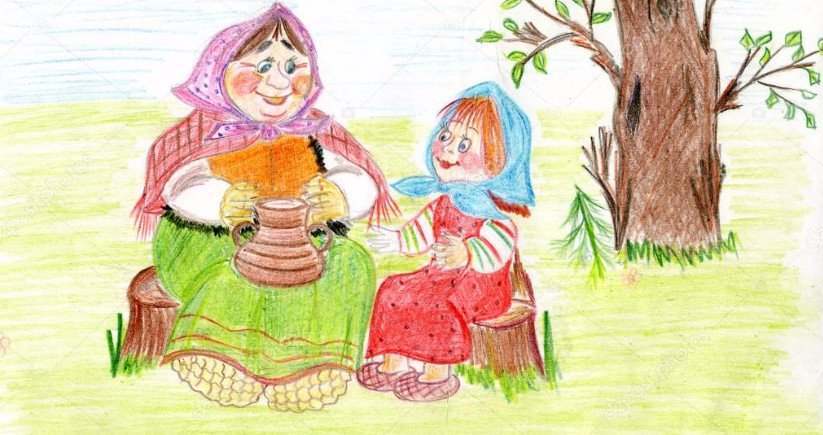 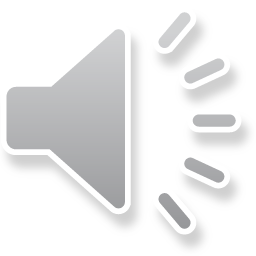 Лень - паршивка одолела!
Целый день сижу без дела.
Надоело убирать!
Не заправила кровать.
И готовить надоело,
Я вчерашний суп доела.
Мне, не то, что постирать,
В"солитёра" лень играть.
Все программы просмотрела.
И от лени "одурела"!
Чтоб нахалку поругать,
Стих пришлось о ней писать!










Лень под яблоней лежала.
Мысль у Лени пробежала -
Вот бы яблоко упало,
Прямо в рот ко мне попало!
Но подумала вдруг Лень:
"Нет, жевать мне было б лень!"
Лень под яблоней лежала
И по-прежнему мечтала -
Вот бы крылья мне иметь,
Чтоб по небу полететь!
Но подумала вдруг Лень:
"Крыльями махать мне лень!"
Лень под яблоней лежала,
Потихоньку засыпала.
Яблоко упало вдруг,
И напал на Лень испуг.
И подумала тут Лень,
Что бояться ей не лень!
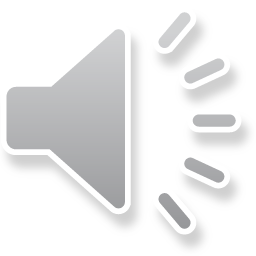 Какой же человек важней: ленивый или трудолюбивый?
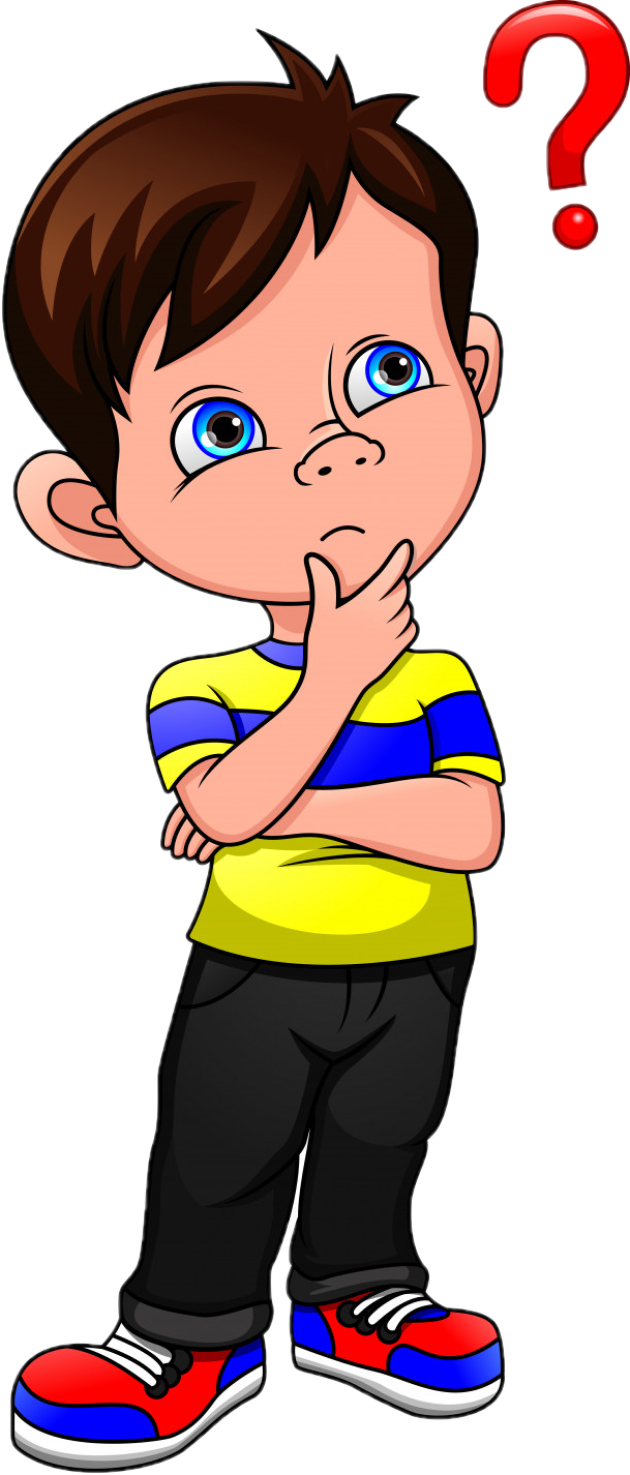 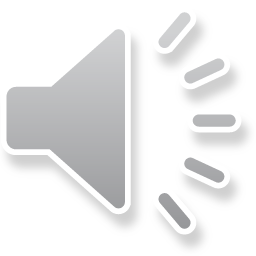 Задание:
Нарисуйте как вы помогаете родителям.
Спасибо за внимание
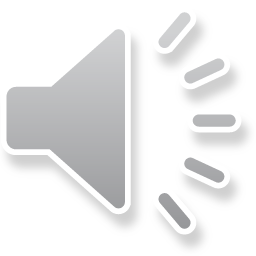 подготовила: Мухина Елена Александровна